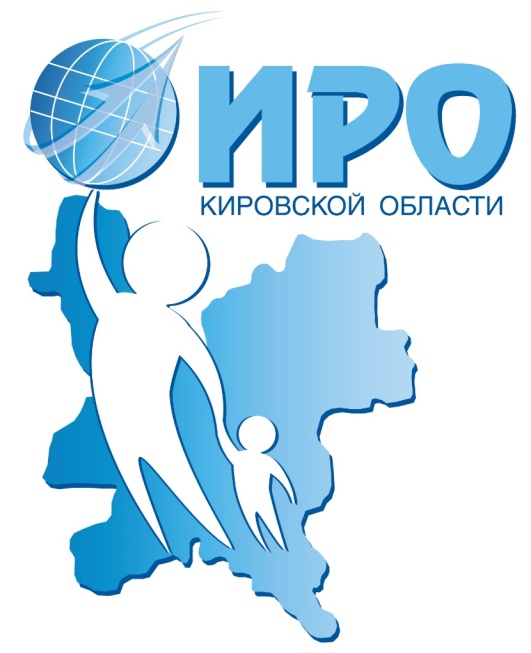 Анализ результатов ВПР по математике обучающихся начальных классов ОО Кировской области
Багина Ольга Александровна,
ст. преподаватель кафедры дошкольного и начального общего образования ИРО Кировской области
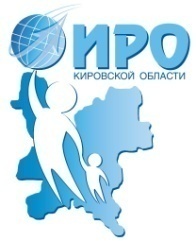 Распределение заданий по содержательным разделам предмета «Математика»
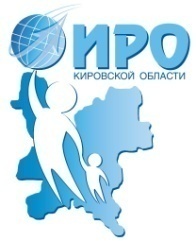 Распределение заданий по блокам ПООП  НОО по предмету «Математика»
«Арифметические действия», «Работа с информацией», «Работа с текстовыми задачами» 
(выше 90 %).
Полученные данные свидетельствуют о качественной работе учителей начальных классов области по формированию предметных умений и навыков по курсу математики. Обучающиеся  Кировской области овладели умениями по математике по многим показателям (12 из 14) успешнее в сравнении с данными по Российской Федерации (в среднем на 4%).
В сравнении с данными по РФ обучающиеся Кировской области получили 
меньше отметок «2» (на 0,9%), 
меньше «3» (на 6,3%), 
больше отметок «4» (на 1,4%), 
больше отметок «5» (на 5,7%)
Показатель качества освоения предмета «Математика» 
                                в 2017 г. 
в Российской Федерации составляет 78,6%, 
в Кировской области – 85,7% (выше на 3,1%).
2016 г.
в Российской Федерации составлял 81,7%, 
в Кировской области – 88,1 % (выше на 6,4%).

Данный показатель снизился по сравнению с 2016 г. – 
по РФ – на 3, 1%, 
по Кировской области – на 2,4%
Основные трудности
Задания, направленные на проверку умений блока «Выпускник получит возможность научиться»
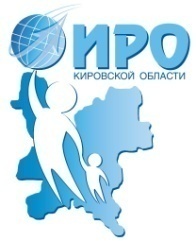 Выводы:
В целях повышения качества математической подготовки учащихся начальной школы в 2017-2018 учебном году важно: 
- продолжать работу по формированию предметных умений в стандартных и нестандартных учебных ситуациях;
- включать задания, для выполнения которых требуется применение 2-3 умений из разных содержательных разделов;
- способствовать формированию умений блока «Выпускник получит возможность научиться»;
- формировать УУД, которые совершенствуют процесс усвоения предметных умений по математике из двух блоков ПООП НОО.
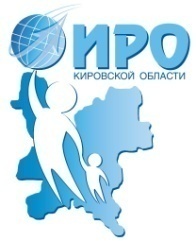 Благодарим за внимание!
Электронная почта кафедры ДиНОО:
dinoo@kirovipk.ru
Сайт ИРО Кировской области:
http://kirovipk.ru/